Световна  седмица на предприемачеството
Какво означава да си предприемач
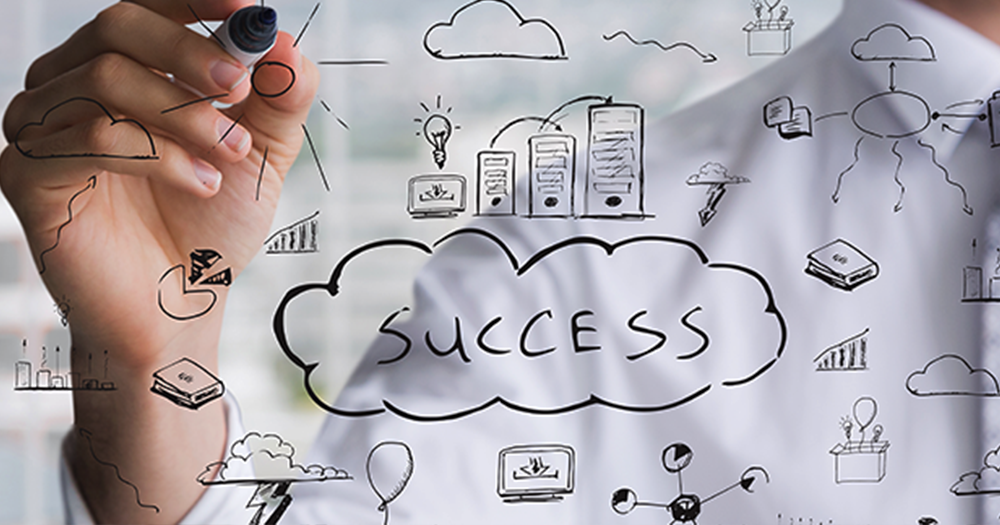 СЪЩНОСТ
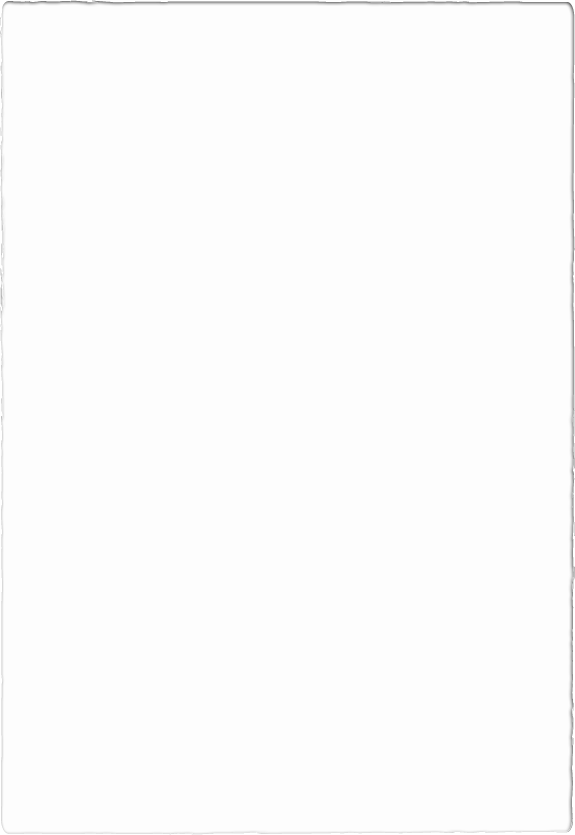 ПРЕДПРИЕМАЧЕСКИ ДУХ
иновации и поемане на рискове
 съществената част от способността на една нация да преуспява във вечно променящият се и силно конкурентен световен пазар
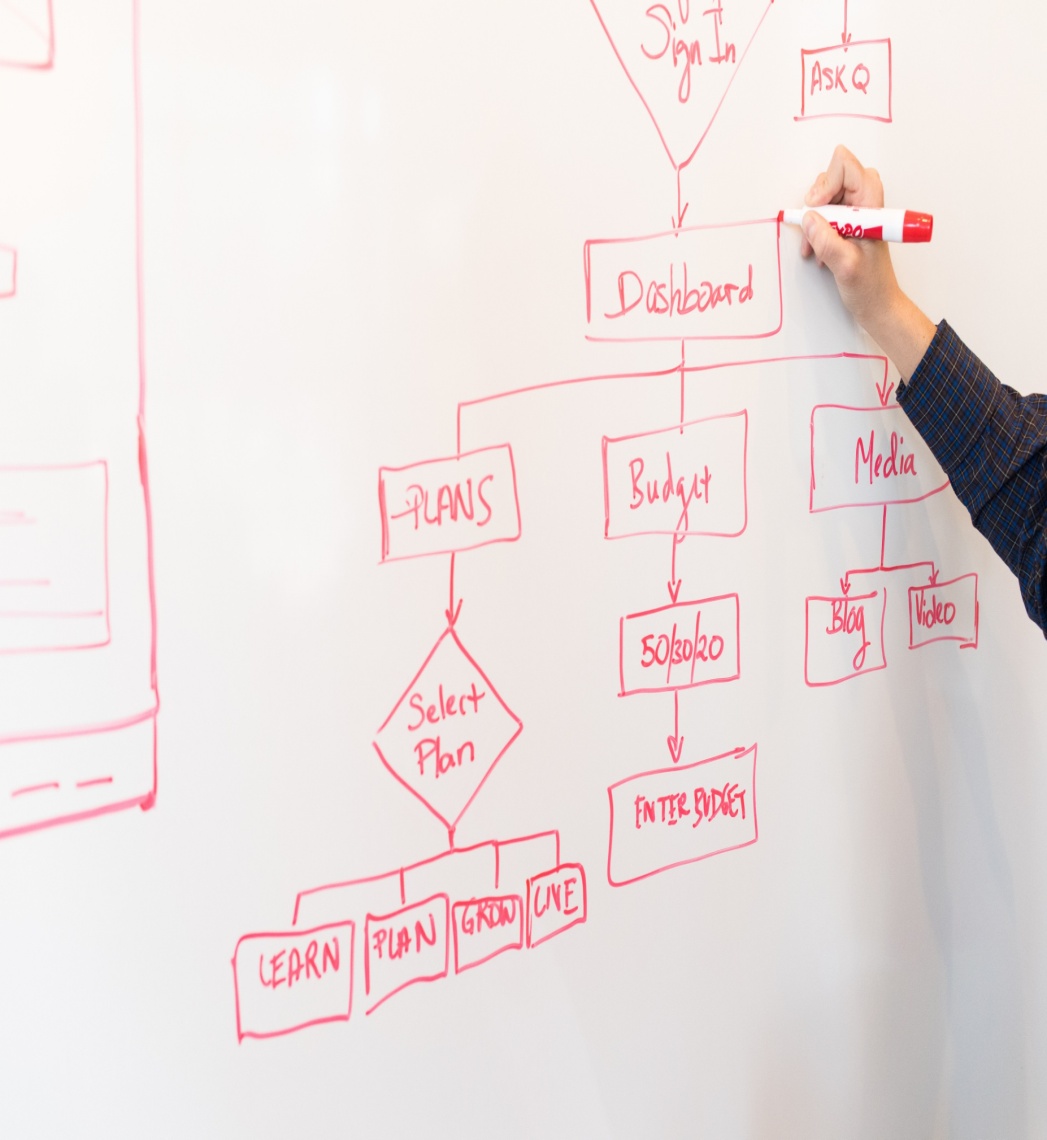 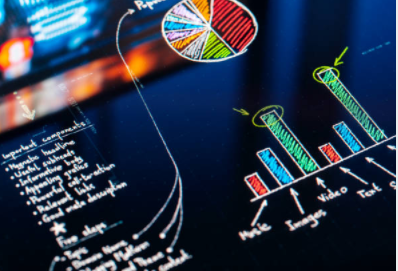 3. „ABC‘‘- анализ
Техника за разпределяне на времето

   Техника на Лакейн

Подреждане на задачите по важност

   Групиране на задачите в три класа по значимост-ABC
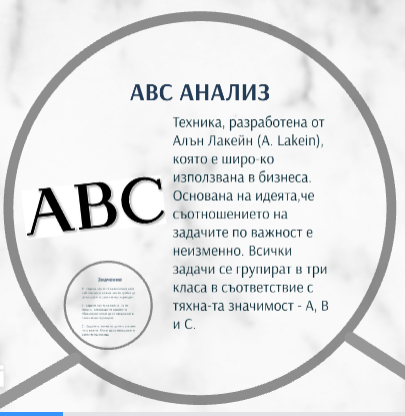 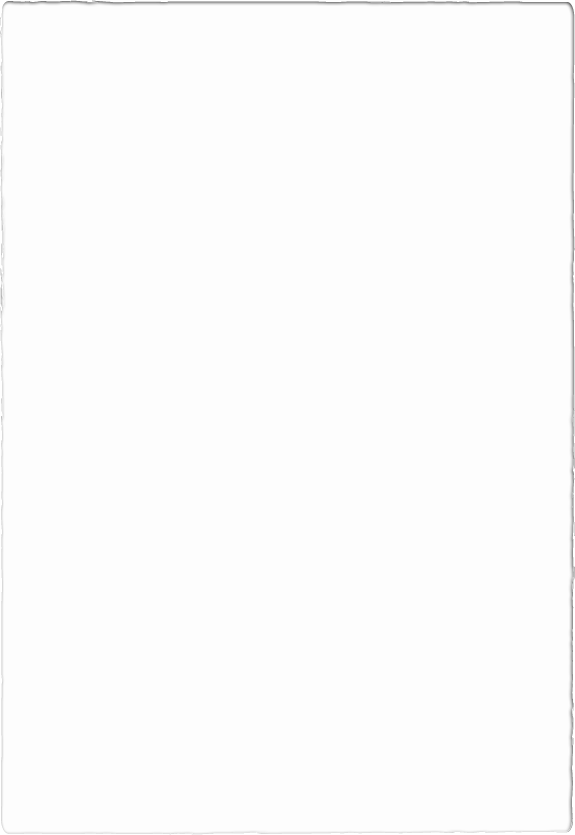 Значение на „ABC” анализът
Широко използвана техника 

   Използва се не само от предприемачи
                                                                                          
Спешните задачи – решават се днес

   Неспешните – до седмица

 Неважните – до месец се отлагат
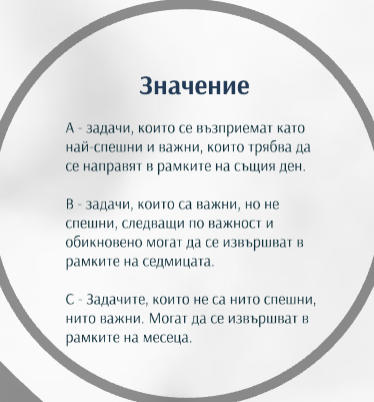 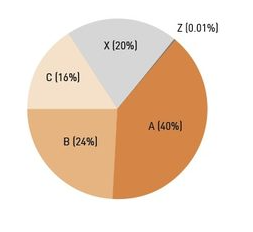 "POSEC" е съкращение за "Приоритизиране, организиране, рационализиране, икономия, принос".
„POSEC“ метод
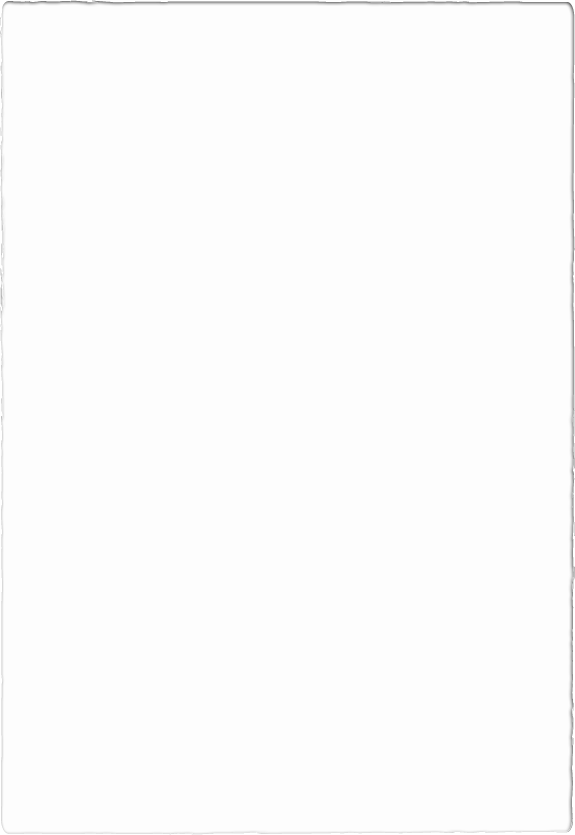 РИСКЪТ В ТАЗИ СФЕРА
Съществува известна доза риск

   Рискът следва да е премерен

Предприемачите следва да са готови да рискуват
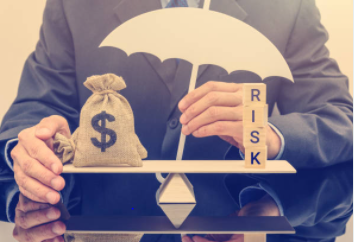 ИДЕЯ ЗА УСПЕХ В ПРЕДПРИЕМАЧЕСТВОТО
Стартът труден ли е дали ще успея?
     Мисълта за провала е един от най-големите врагове на предприемача. 
Дори и в най-трудните моменти, изниква шанс за всеки
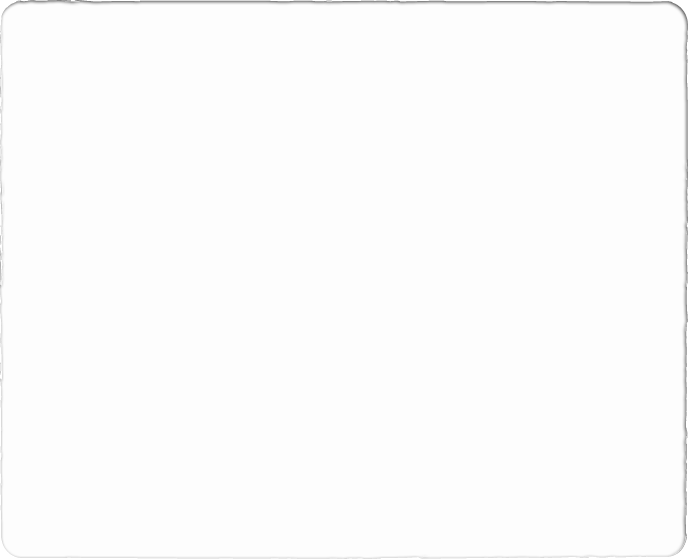 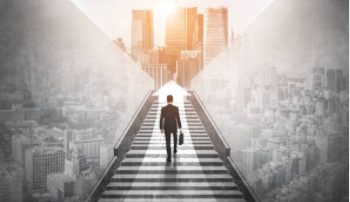 Намиране на точната възможност
Ключовото предизвикателство е да се фокусирате преди всичко върху откриването на проблемите на потребителитеслед това да търсите решения, от които потребителите имат голяма нужда или искат, вместо върху празни решения
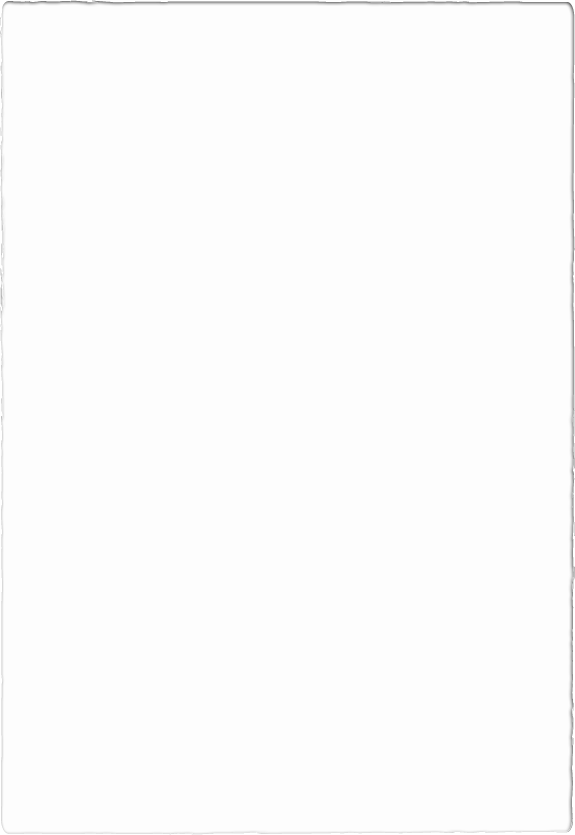 Изграждане на успешни екипи
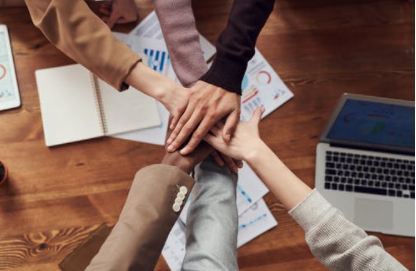 Успешния екип – вашият най-важен актив

    Подбор на  точните хора с най -добрите умения

Екип-оптимални резултати

Фокусиране заедно върху целите на бизнеса
Изпълнението е от критично значение
Първо, градене на проекта стъпка по стъпка от екипа

        Второ, мотивация на екипа
5. Бъдете наясно какво влияние имате
Да споделяш с другите възможностите, които ти сам си видял и си осъществил

   Да вършиш неща, които наистина оказват влияние върху живота на хората.
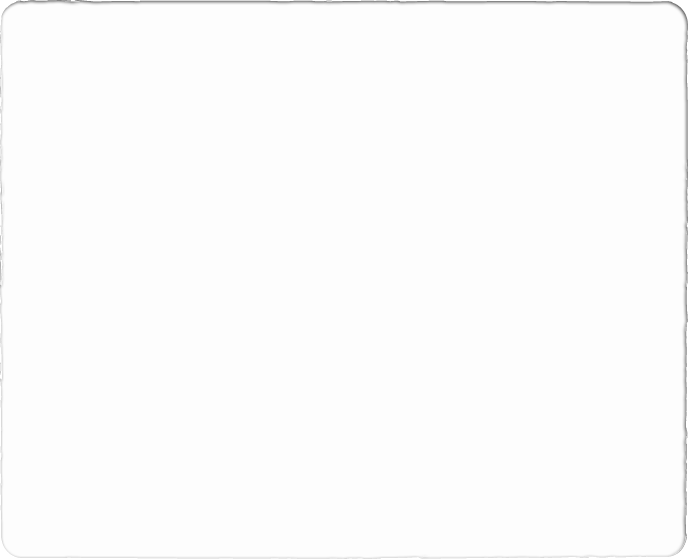 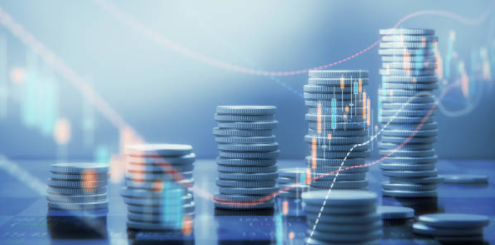 Бъдете наясно със своята социална и икономическа роля
Икономическа (да повишат стандарта на живот чрез иновация и да допринесат за глобалния ръст);
Финансова (да генерират стойност и просперитет);
Организационна (да трансформират структури и организации, да обновяват технологиите и конкуренцията);
Управленска (да насърчават следването на нови правила в лидерството и намаляването на риска);
Заетост (да създават работни места, да променят навиците за работа);
Социална (да поощряват колективното мислене, междукултурния обмен, социалната мобилност, толерантността, отвореността към нови идеи);
Екологична (да повишават стандартите за екологично и устойчиво развитие).
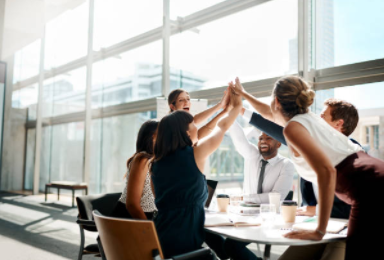 Благодаря за отделеното внимание!                             Валентин Иванов - XII “б“ клас